Types of Sentence
March 30, 2020
Sabiha Sultana
Senior Teacher
NAVY Anchorage School & College Dhaka
There are four types of English sentence, classified by their purpose:
declarative sentence (statement)
interrogative sentence (question)
imperative sentence (command)
exclamatory sentence (exclamation)
1. Declarative Sentence (statement)
Declarative sentences make a statement. They tell us something. They give us information, and they normally end with a full-stop.
The usual word order for the declarative sentence is:
subject + verb...
Declarative sentences can be positive or negative. Look at these examples:
Declarative sentences are the most common type of sentence.
2. Interrogative Sentence (question)
Interrogative sentences ask a question. They ask us something. They want information, and they always end with a question mark.
The usual word order for the interrogative sentence is:
(wh-word +) auxiliary + subject + verb...
Interrogative sentences can be positive or negative. Look at these examples:
3. Imperative Sentence (command)
Imperative sentences are used to give a command, order or  make request. They tell us to do something, and they end with a full-stop.
The usual word order for the imperative sentence is:
base verb …
Note that there is usually no subject—because the subject is understood, it is YOU.
Imperative sentences can be positive or negative. Look at these examples:
4. Exclamatory Sentence (exclamation)
Exclamatory sentences express strong emotion /surprise—an exclamation—and they always end with an exclamation mark (!).
The usual word order for the exclamatory sentence is:
What (+ adjective) + noun + subject + verb
How (+ adjective/adverb) + subject + verb
Look at these examples:
What a liar he is!
How beautiful the flower is!
How exciting the match was!
Sentence types are sometimes called clause types.
(form = structure / function = job)
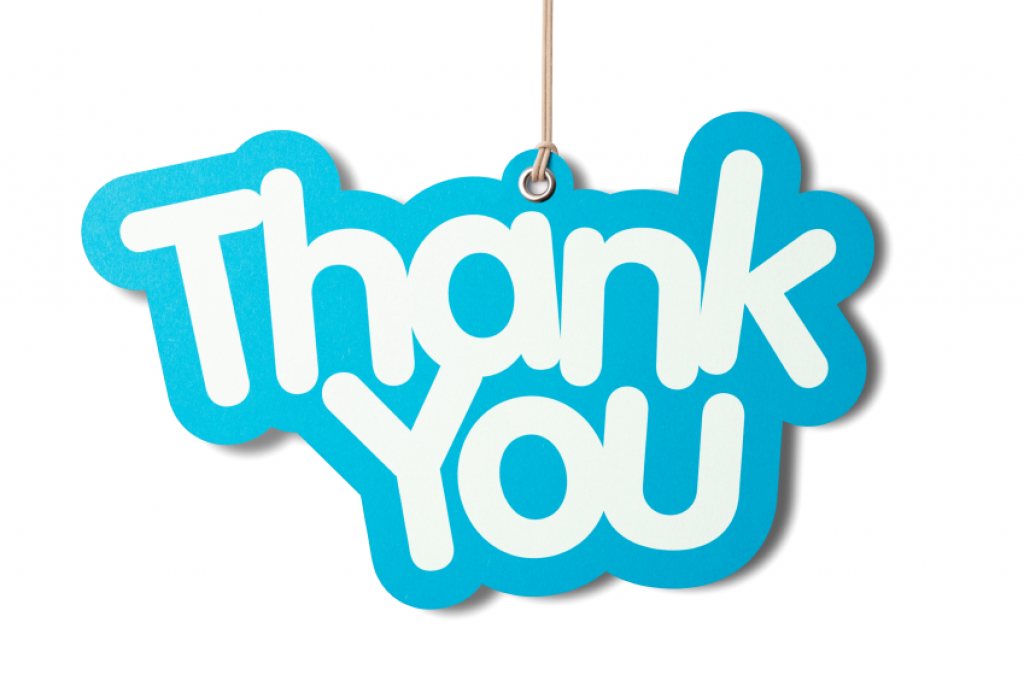